Leadership Development
Abbey Hellickson, M.Ed.  
Business Growth Consultant
Agenda
Talent Management 
Leadership Development 
Action Plan
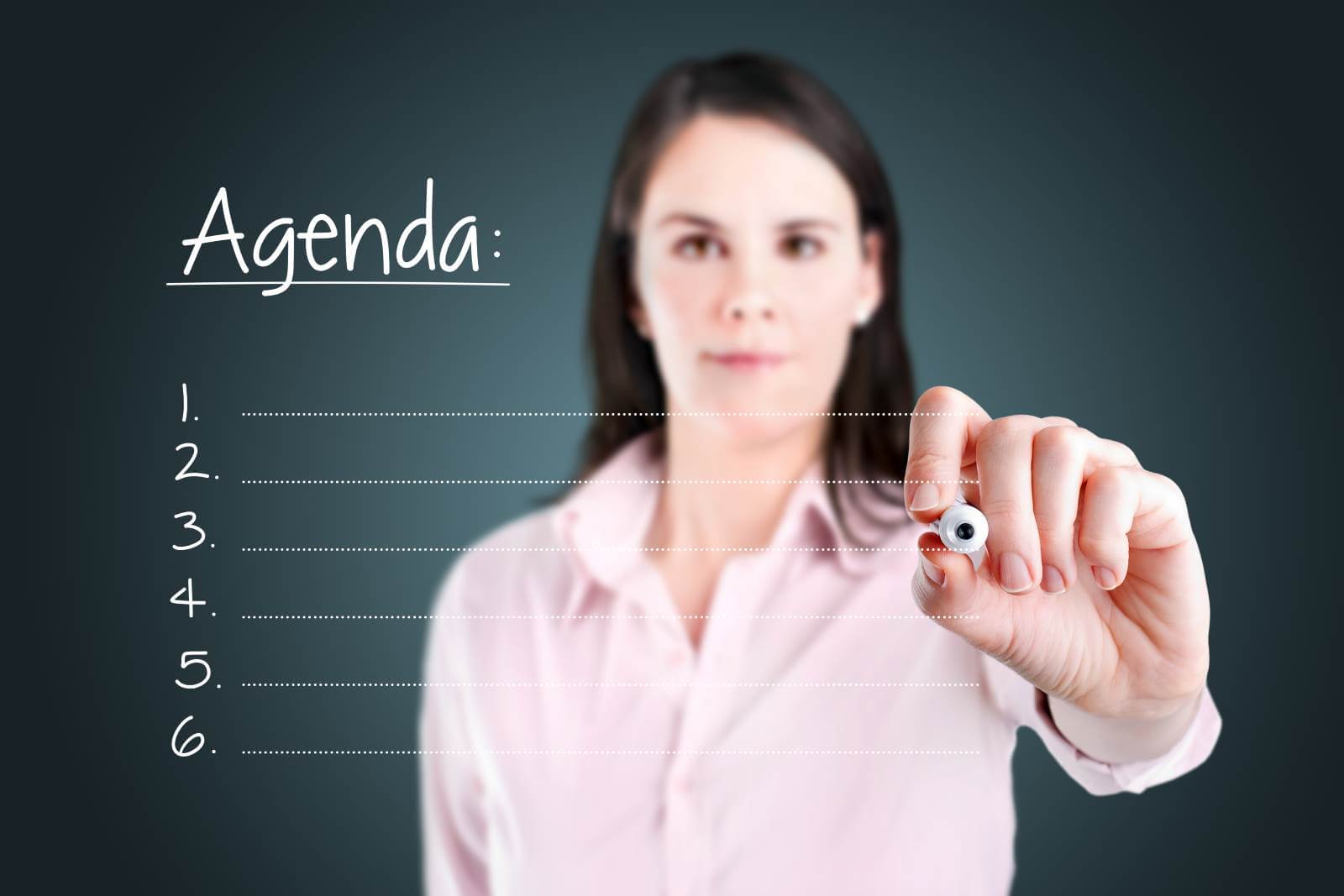 2
Today’s Objectives
Describe the impact leaders have on an organization 
Describe steps to develop leaders
Create an action plan
3
4
2017 State of Manufacturing
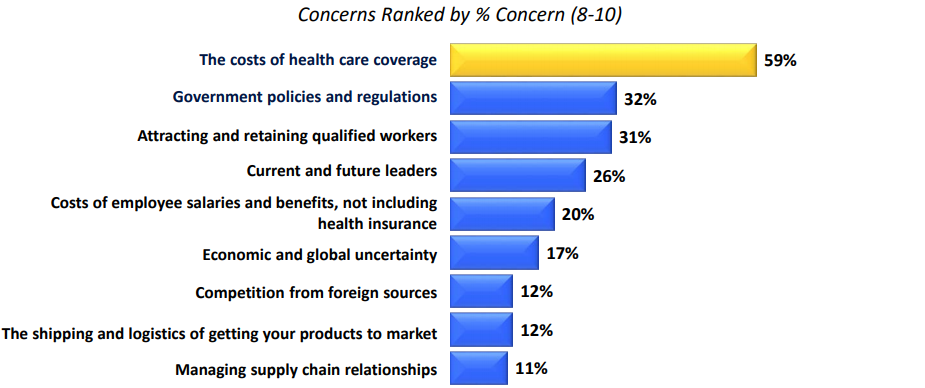 5
Leaders
What impact does a leader have on an organization?

Why focus on leadership development? 

What happens if we don’t focus on development of leaders?
6
Talent Management & Leadership DevelopmentKey to Competitive Advantage
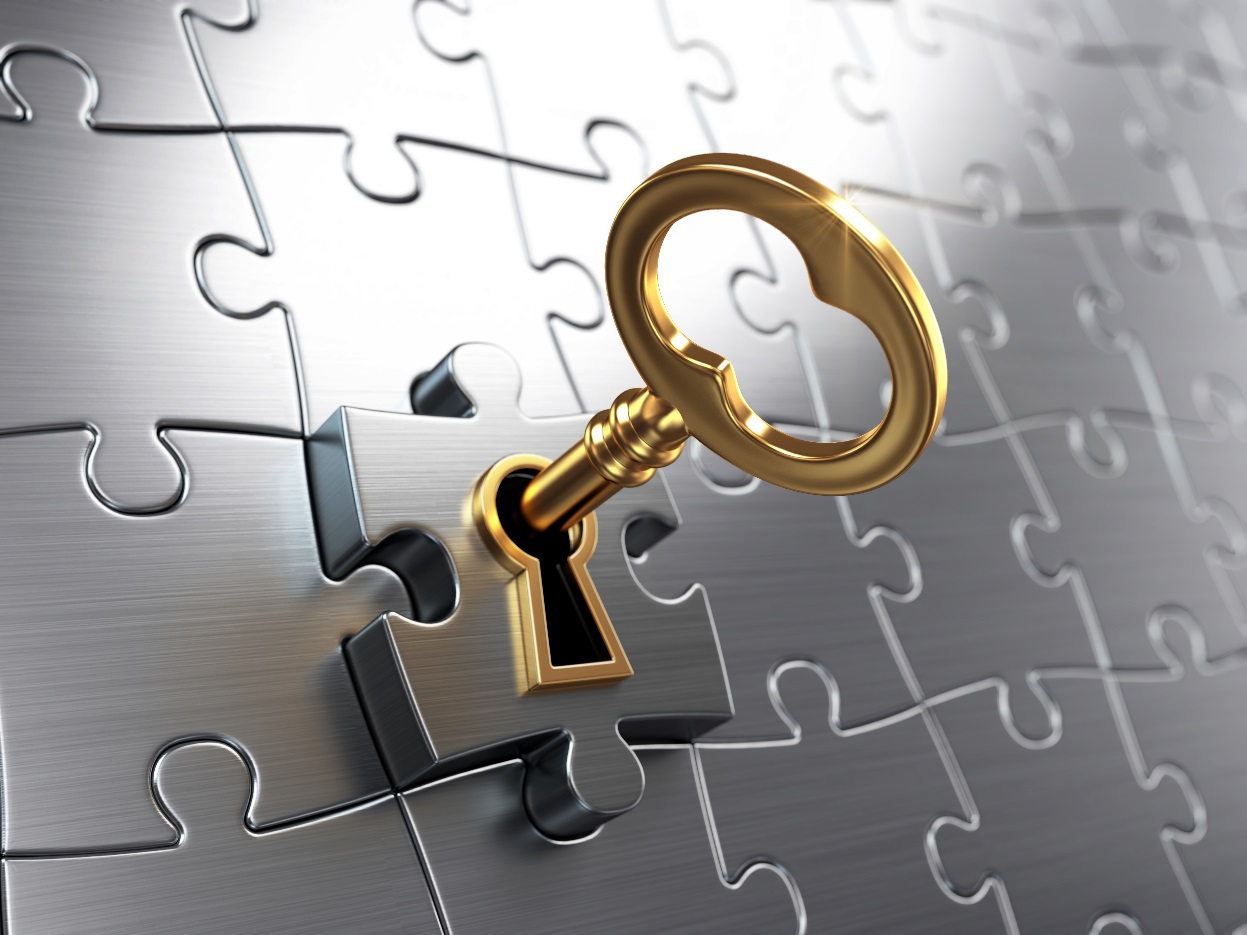 7
“Leaders are not born; they are grown.”
				- Peter Drucker, Harvard Business Review
8
Steps to Leadership Development
Align to business strategy and talent management plan
Employee involvement  
Identify leadership competencies 
Identify current and potential leaders  
Identify current and future skills gaps 
Implementation of development 
Measure and evaluate
9
Step 1: Align to Business Strategy and Talent Management Plan
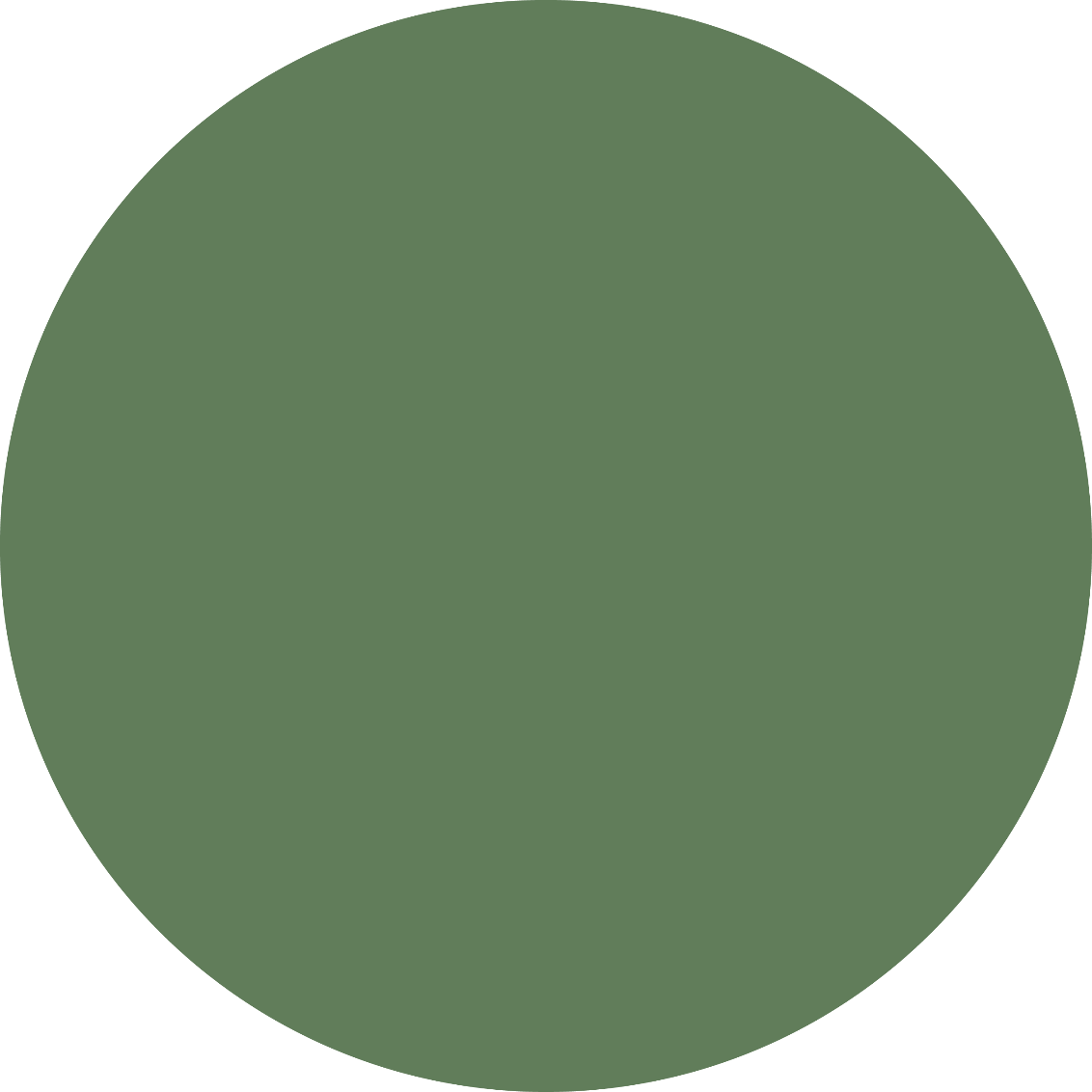 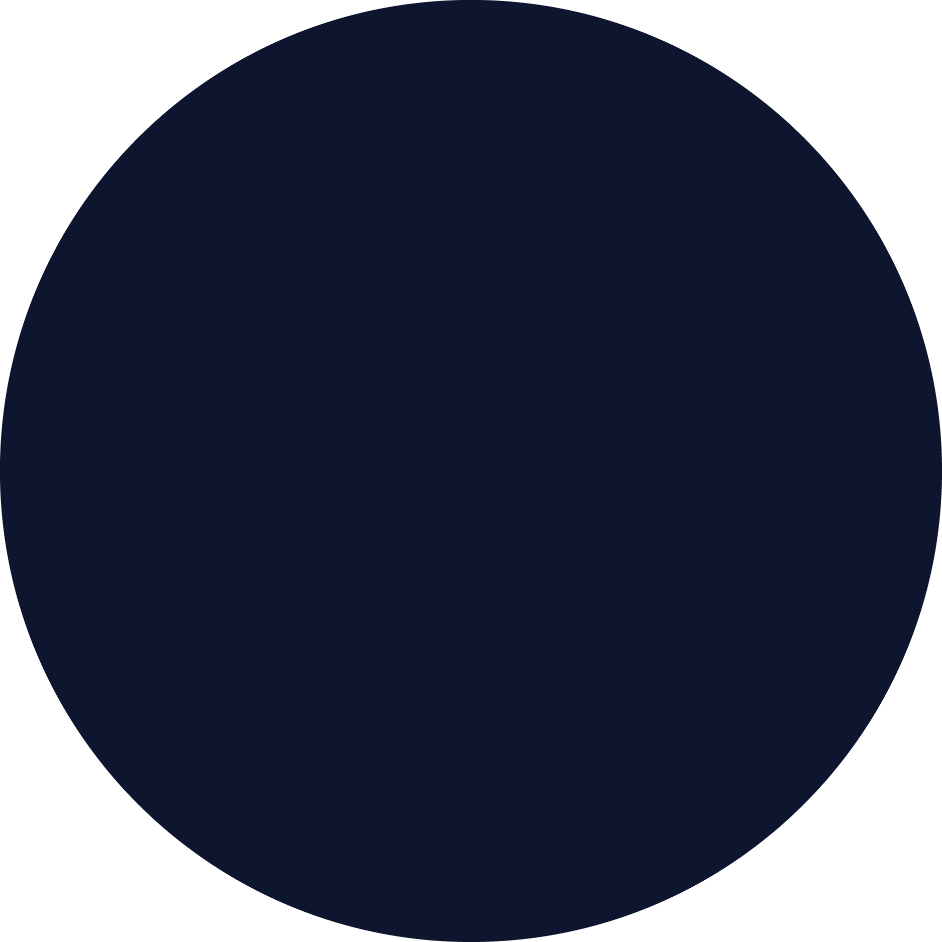 Business Strategy
Talent Management
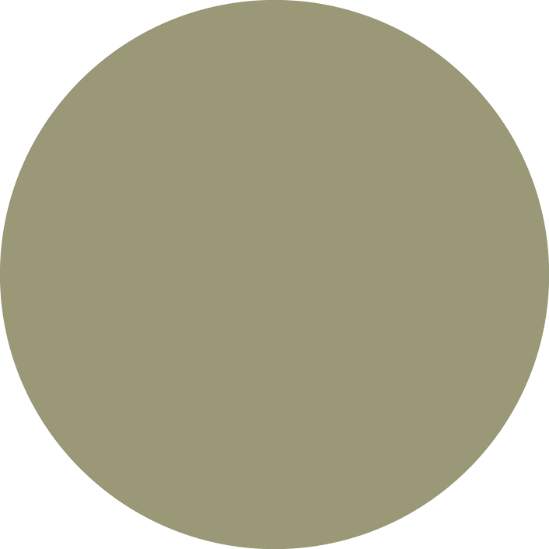 Team Plan
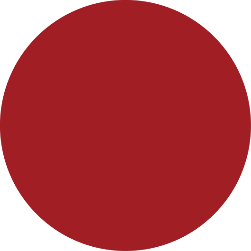 Individual Plan
10
Step 2: Employee Involvement
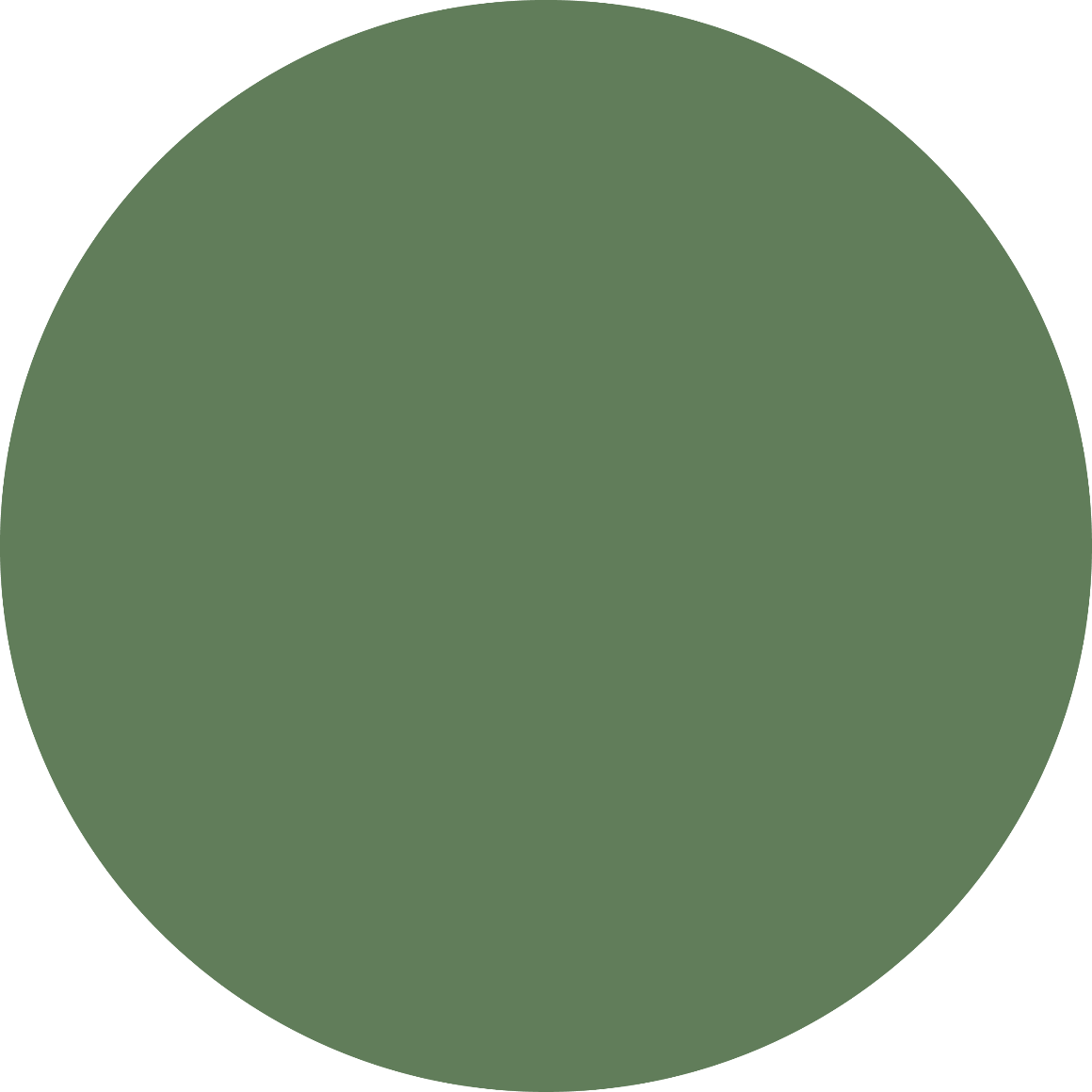 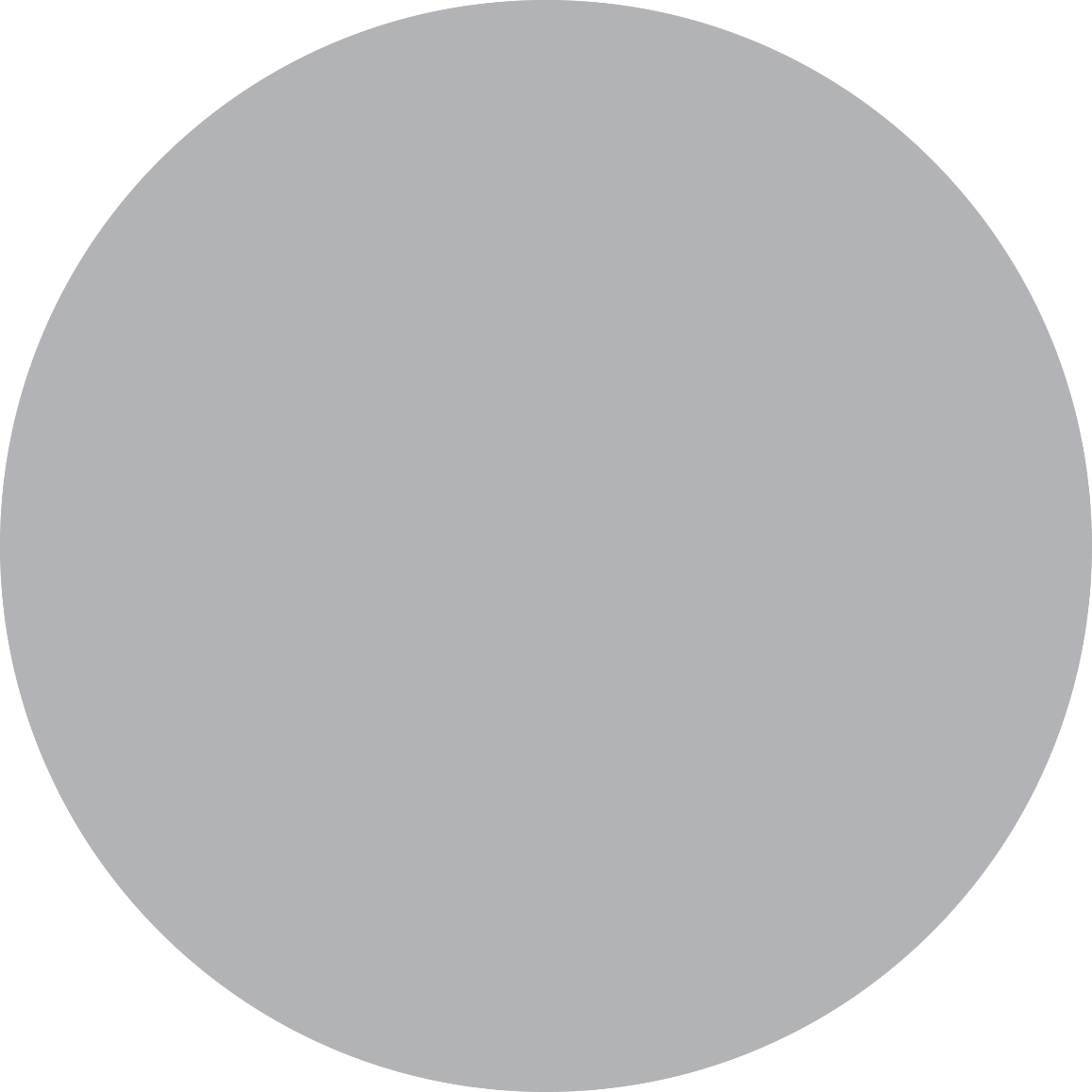 Organization Needs
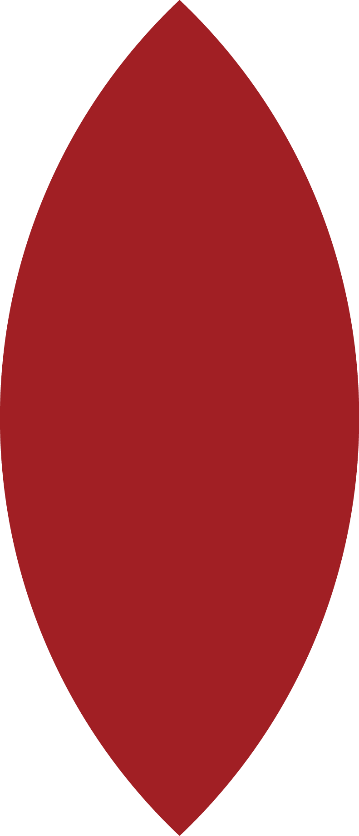 Individual Needs
Desired
Competencies
Values
Strategy
Goals
Mission
Vision
Development
Needs
Annual
Goals
IDP
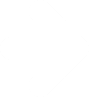 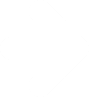 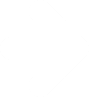 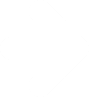 Open Positions &
Opportunities
Strengths
Career
Plans
(Individual Development Plan)
Adapted from Talent 
Management Formula
               — Bersin by Deloitte
11
Step 3: Identify Leadership Competencies
Determine the competencies most important to your business 
Create the foundation for development 
Establish the competencies for leaders at different levels 
Frontline
Middle Management
Senior Level
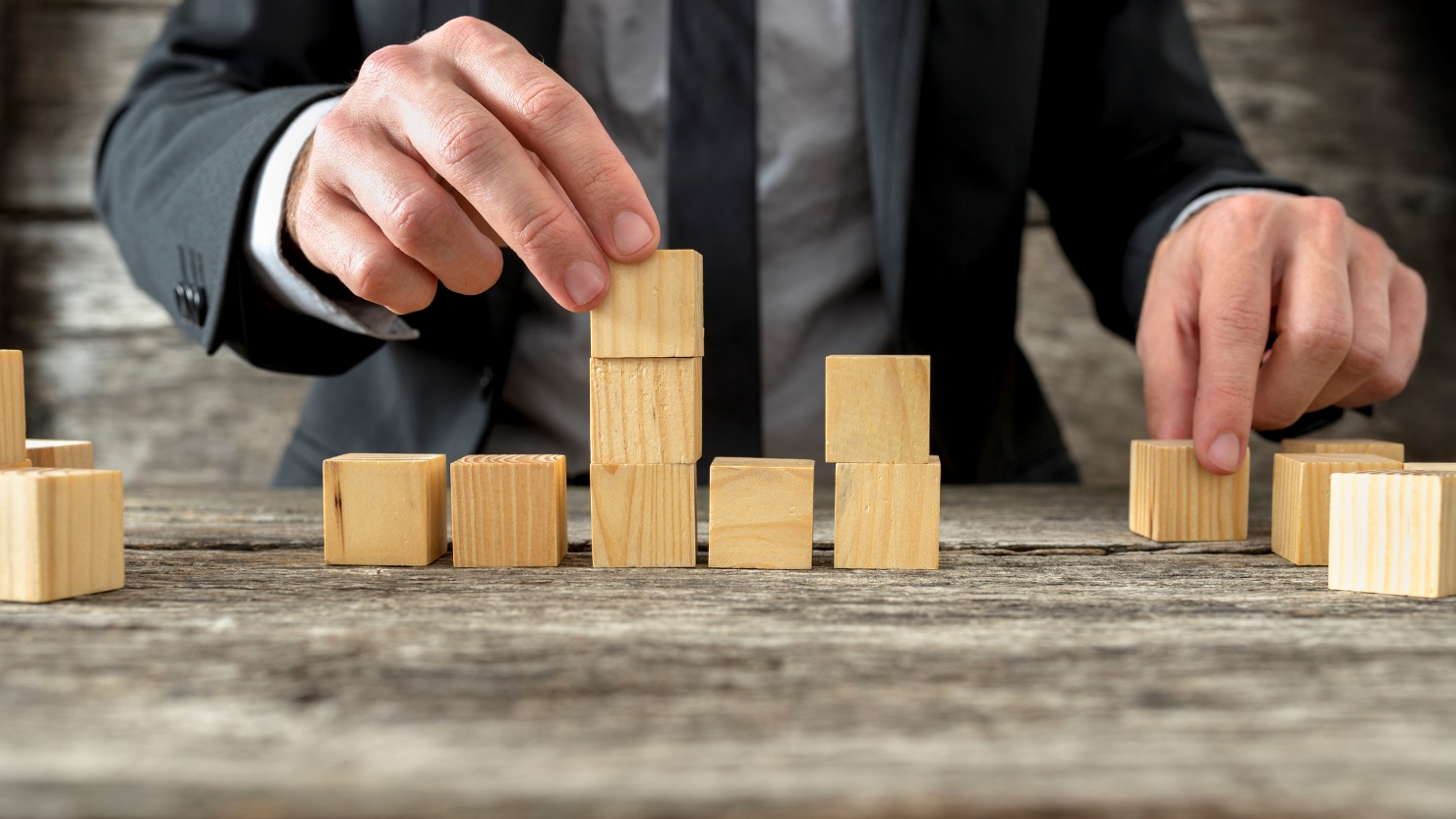 12
Step 4: Identify Leaders
Identify current and potential leaders
Review their competencies
Review their performance
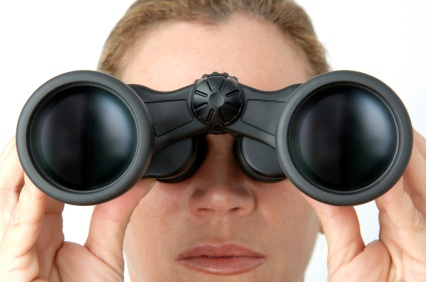 13
Step 5: Identify Skills Gaps
Analyze and monitor current skills gaps 
Analyze and monitor future skills gaps 
Create a leadership skills matrix
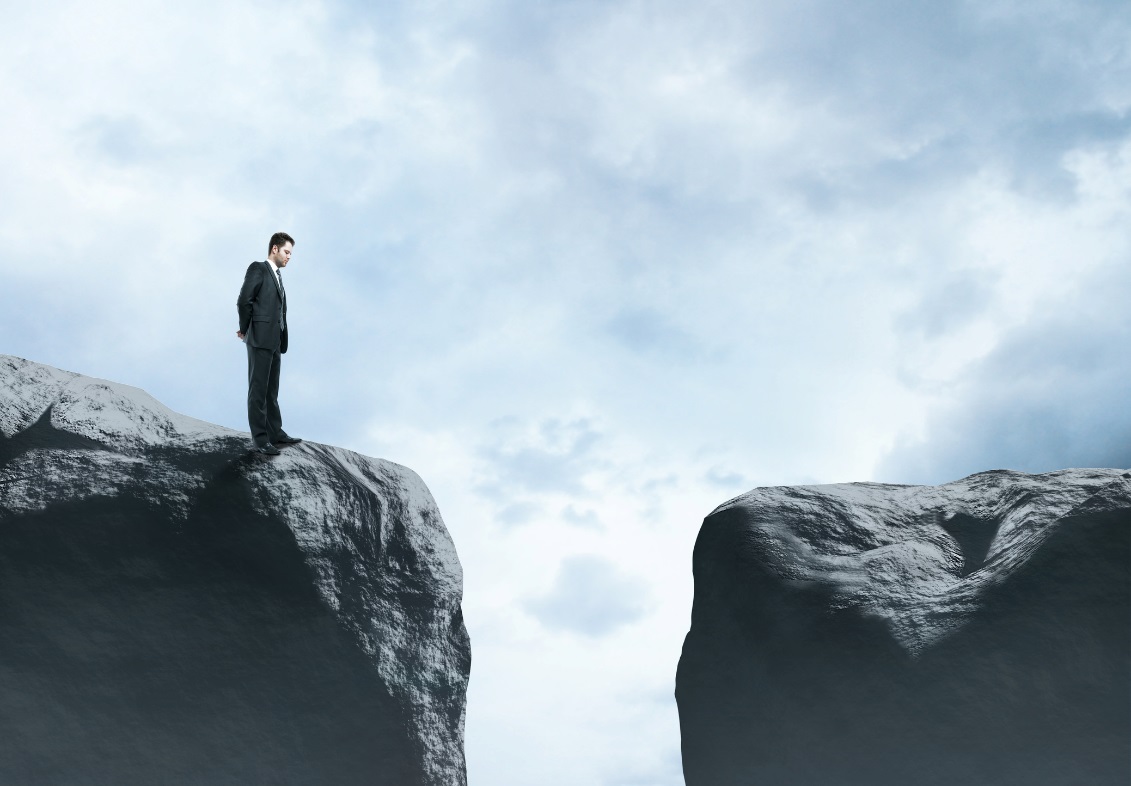 14
Leadership Skills Matrix Example
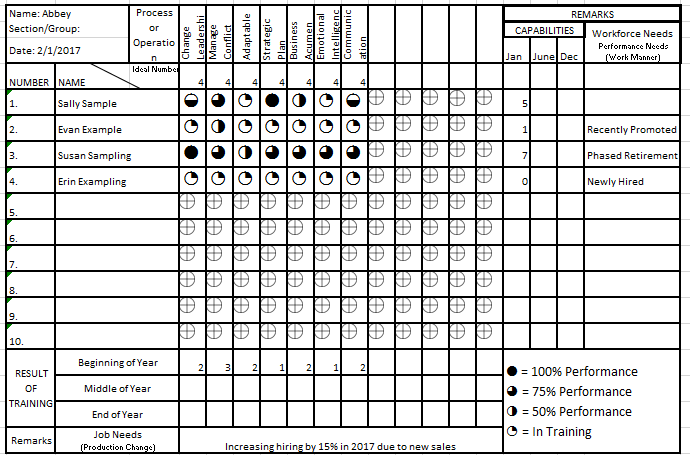 15
Step 6: Implementation of Development
Prioritize skills focus 
Create an IDP 
	(Individual Development Plan)
Implement and support development activities 
Applied development  
Mentoring and coaching 
Development opportunities 
Peer groups
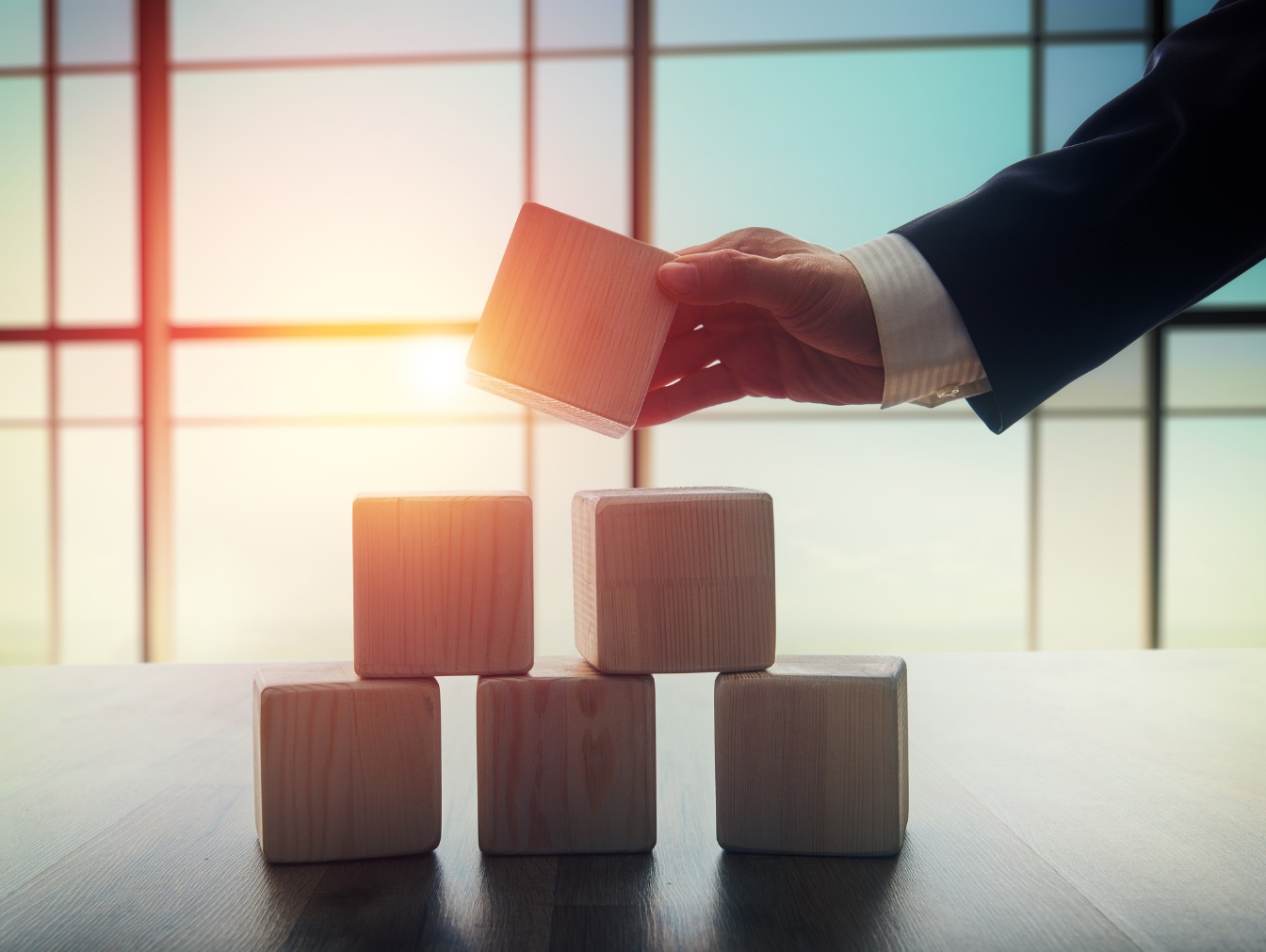 16
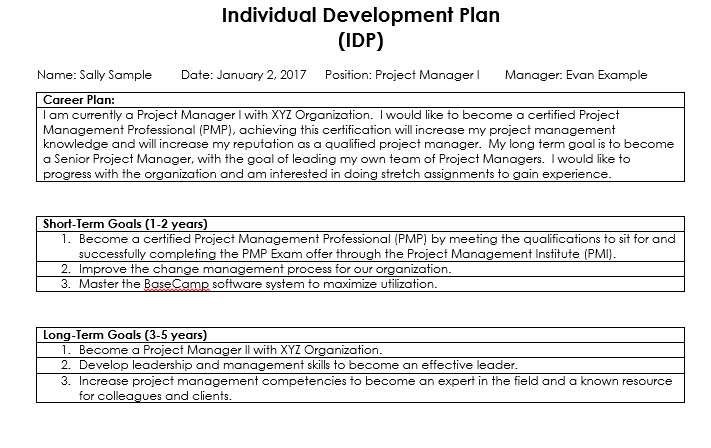 17
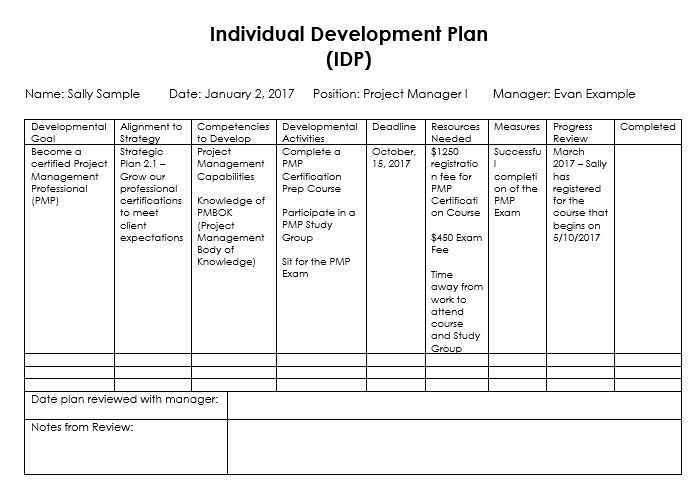 18
Step 7: Measure and Evaluate
Create metrics as part of development program 
Conduct pre and post assessments and compare results 
Evaluate your development activities 
Consider impact on results
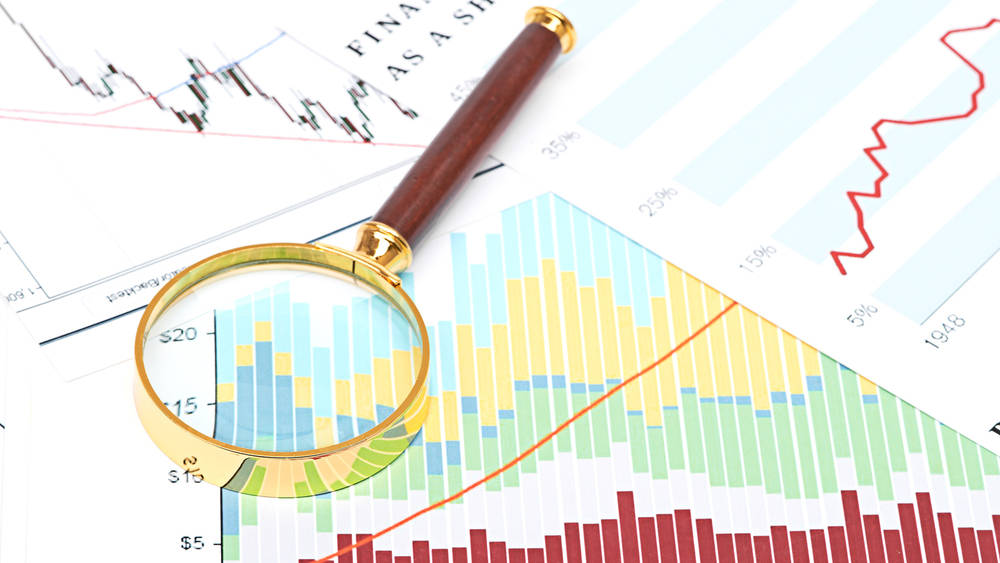 19
Action Plan
What is one thing you learned from the session today? 


What will you implement from today’s session in your organization?
20
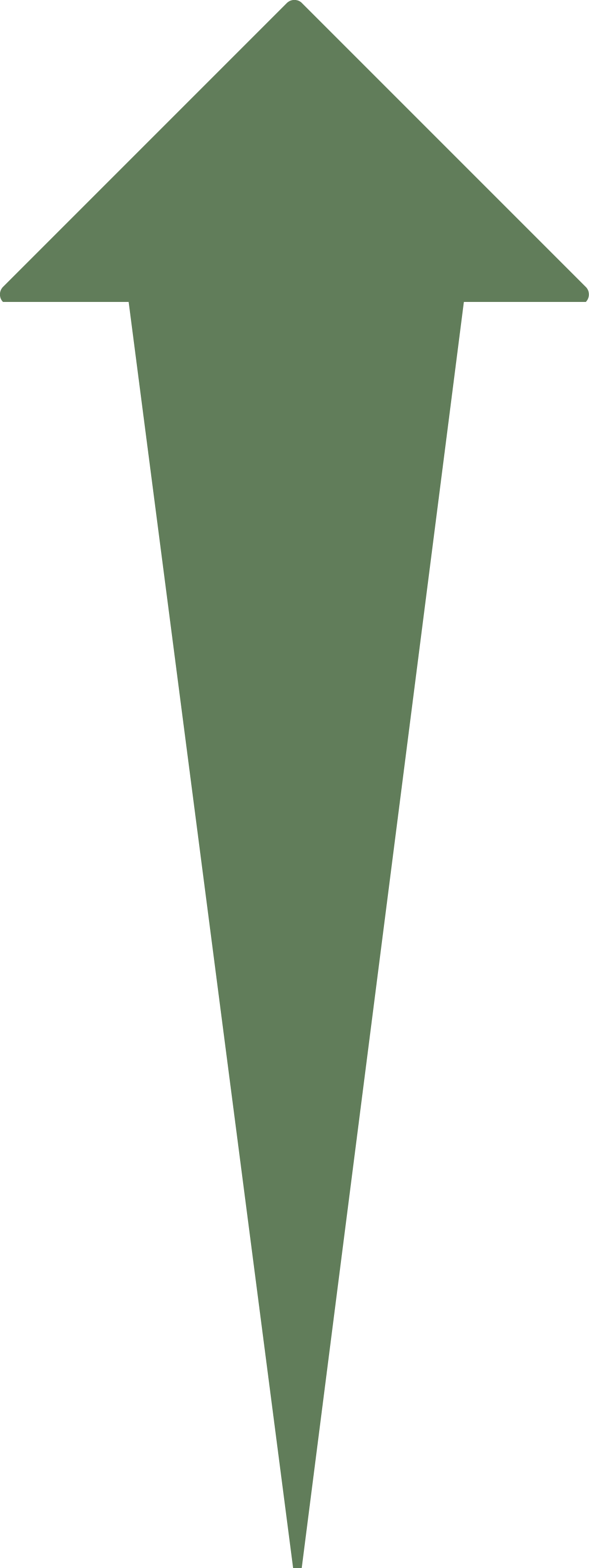 Putting it All Together
Competitive
Advantage
Individual
Development
Leadership
Development
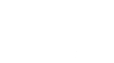 Talent
Management
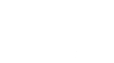 Business
Strategy
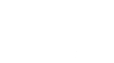 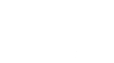 21
Thank you
Abbey Hellickson 
Enterprise Minnesota 
Business Growth Consultant 
Abbey.Hellickson@enterpriseminnesota.org
22